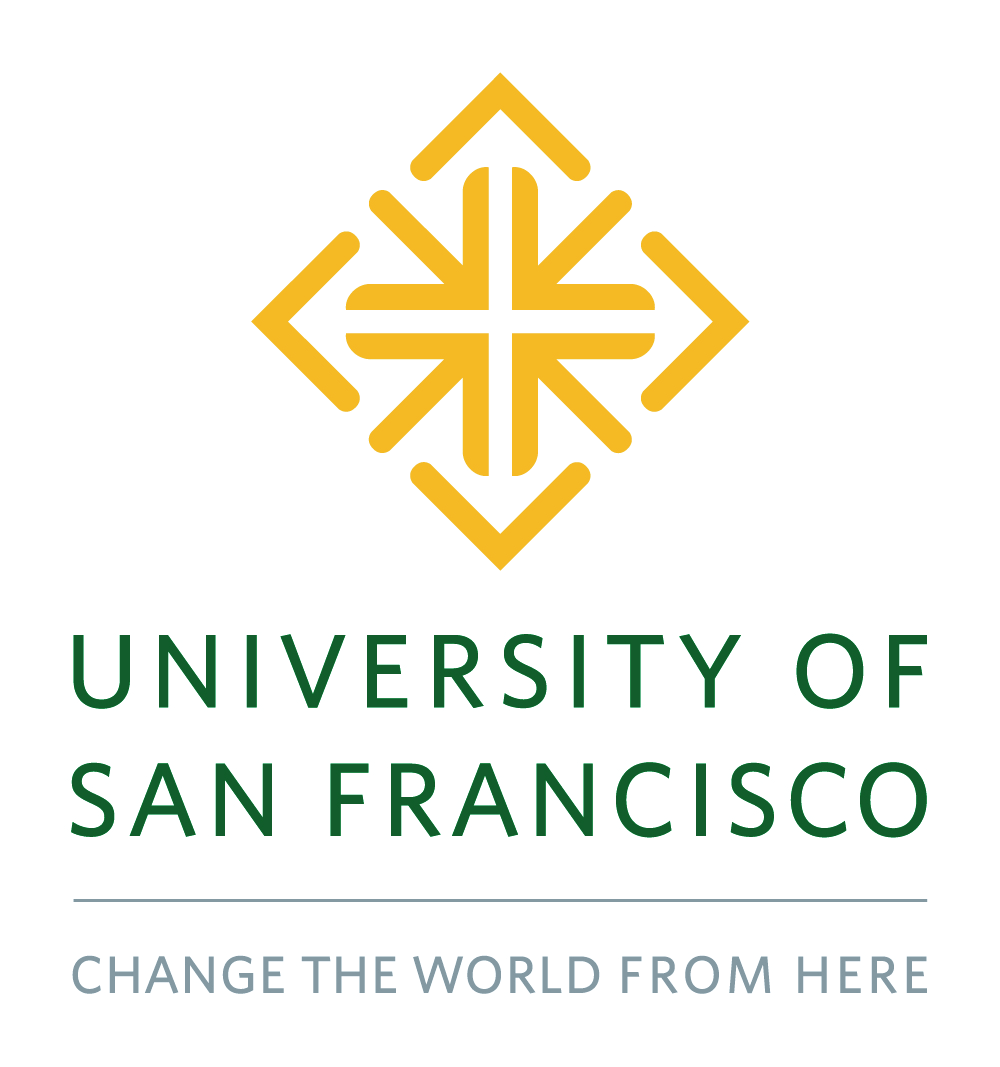 Reparations for Slavery in the United States
Alicia Kinsellagh, Martín-Baró Scholars
After the Civil War, freed slaves were promised “40 acres and a mule” to start new lives. This plan was opposed and following proposals for reparations have been opposed since. The majority of U.S. citizens believe that reparations are unnecessary because no living person is responsible for slavery, arguing that there is no “legacy of slavery.” However, others believe that African Americans today are still impacted by the vestiges of slavery. Thus, all U.S. citizens share responsibility for slavery’s legacy. This project explores the arguments for and against giving reparations to African Americans. 
Keywords: reparations, “legacy of slavery,” collective responsibility

The primary goal of reparations is to enable the shackled runner to compete on an equal level with the runners who have not burdened by chains for centuries and to counter the long history of racial discrimination against African Americans. Reparations are compensatory payments that are given to group of people who have been wronged in some way, such as when the U.S government compensated Japanese Americans who had been forced into internment camps during World War II, and West Germany compensated Israel after the Holocaust
Welfare Programs Do Not Satisfy the Debt
Although the goal of welfare programs is altruistic, the programs do not satisfy the debt owed to slaves. Because it offers assistance to anyone in need regardless of color, it does not target the specific problems that plague African Americans. It is true that African Americans benefit more from welfare programs than White Americans, but welfare programs do not try to answer why that is. While the median wealth of White American households is $141,900, the median wealth of African American households is $11,000 (Kochhar & Fry, 2014). The median income for African Americans is $35,498 while the median income for White Americans is $60,256 (DeNavas-Walt & Proctor, 2015). Welfare programs merely stick a Band-Aid on the gaping wound that is the wealth gap. 



The passage of H.R. 40, "Commission to Study Reparation Proposals for African-Americans Act,” functions as a compromise for both sides (Conyers, 2016). It does not commit the U.S. to a reparations plan, but it proposes a commission to study the continued consequences of slavery and possible solutions. Instead of payments to individuals, payments could contribute towards the advancement of education for African American students, especially within disadvantaged neighborhoods, as disparities still exist within the schools of these areas. In 2012, a report from the Center for American Progress (2012) revealed that schools spent $733 more per student in schools that were 90% white compared to schools that were composed of 90% minority students. Improving education for African Americans is at least the first step we can take in order to help lift African Americans out of the cycle of poverty that they have been trapped in for centuries.
Abstract
In 2012, 41.6% of African Americans participated in welfare programs while only 13.2% of White Americans participated (Irving & Loveless, 2015). The difference in welfare participation indicates an equalization of the playing field, which is the primary goal of reparations. 
Some Argue Reparations Would Strengthen the Racial DivideA survey conducted by The Huffington Post (2014) reveals that 94% of White Americans oppose reparations for slavery. Some argue that forcing White Americans to pay reparations would further divide the country along racial lines.
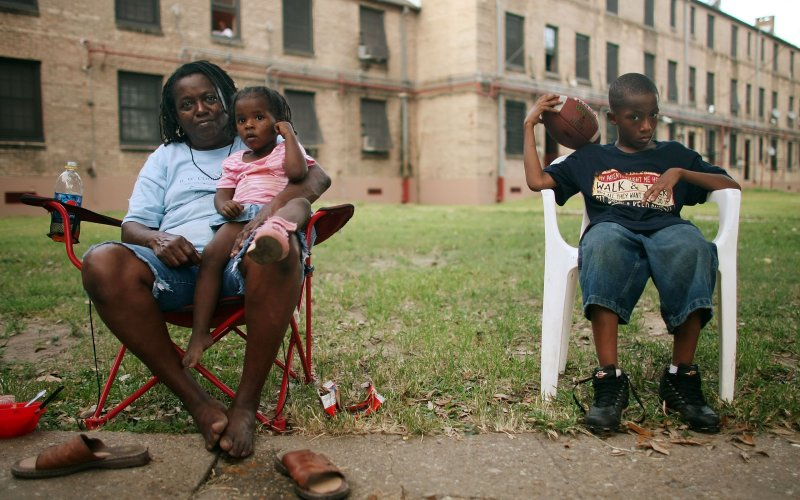 Defining Reparations
H.R. 40 and Increased Education Investment
Opponents of Reparations
Tama, M. (14, March 13). [Photograph found in Getty]. Retrieved from http://www.thedailybeast.com/articles/2014/03/13/how-we-built-the-ghettos.html
Who Would Be Responsible? 
There are no living slaves or slave-owners - the last time slaves were owned was in 1863. It would be unfair to place the burden of paying off this tremendous debt onto people who were never responsible for slavery. Not all white Americans are descendants of slave-owners or even of whites who lived in the U.S. during the slavery era. Only a small percentage of White Americans ever owned slaves - in 1790, only 17.2% of families owned slaves and in 1860 only 7.9% of families owned slaves (U.S. Census Bureau,1860). An even smaller percentage of White Americans today are the descendants of these slave owners while the majority are the descendants of immigrants who arrived after the abolishment of slavery. 

Some Argue the Debt Has Already Been Paid
The debt owed to slaves was fulfilled through the Civil War, in which the U.S. government devoted $5 billion (Bureau of the Fiscal Service) and an estimated 360,222 Union soldiers sacrificed their lives (Gilder Lehrman Institute). The U.S. government has further compensated African Americans through welfare programs, which disproportionately benefit African Americans.
Making the Case for Reparations
The “Legacy of Slavery” and the Urgency for Reparations
After the Civil War, Jim Crow laws were established across the South and violence towards African Americans erupted. The oppressive and dangerous conditions in the South triggered the mass migration of African Americans to the North. When they tried to move into urban areas, white people fled into the suburbs. When they tried to move into white neighborhoods, they were forced out by discriminatory housing policies and racial violence (Coates, 2014). It was through these means of exclusion that African Americans were forced into ghettos and poor neighborhoods. In his study, “Neighborhoods and the Black-White Mobility Gap,” Sharkey (2009) found that neighborhood poverty has a large influence on the mobility of its inhabitants. He stated that being raised in a high-poverty neighborhood “…raises the chances of downward mobility by 52 percent.” 66% of African American children lived in poor neighborhoods from 1985-2000.  African Americans are both more likely to be raised in poor neighborhoods and more likely to experience downward mobility as a result, creating an endless cycle of poverty.
References
Kochhar, R., & Fry, R. (2014, December 12). Wealth inequality has widened along racial, ethnic lines since end of Great Recession. Pew Research Center. 
McCarthy, T. (2004). Coming to terms with our past, part II: On the morality and politics of reparations for slavery. Political Theory, 32(6), 750-772. 
McGary, H. (2003). Achieving democratic equality: forgiveness, reconciliation, and reparations. The Journal of Ethics, 7(1), 93-113. 
Mosely, A. (2002-2003). Affirmative action as form of reparations. University of Memphis Law Review 33(2), 353-366.
Ogletree, Charles J.,,Jr. (2002, Mar 31). Litigating the legacy of slavery. New York Times (1923-Current File). 
Robinson, R. (2000). The debt: what America owes to blacks. New York: Dutton.
Sharkey, P. (2009, July). Neighborhoods and the white-black mobility gap (Rep.). 
Students of Color Still Receiving Unequal Education. (2012, August 22). Retrieved from https://www.americanprogress.org/issues/education/news/2012/08/22/32862/students-of-color-still-receiving-unequal-education/
The Civil War (1861-1865). (2010, August 13). Retrieved from https://www.treasurydirect.gov/kids/history/history_civilwar.htm
United States, Census Bureau. (2012, September 13). The Great Migration, 1910 to 1970. 
United States, Census Bureau. (1860.). Statistics of Slaves.
Aiyetoro, A. A. (2011, Summer). Why reparations to African descendants in the United States are essential to democracy. Journal of Gender, Race and Justice, 14(3), 633+. 
Americans can’t even stomach an apology for slavery, much less reparations. (2014, June 2). The Huffington Post. 
Brooks, R. L. (2011, Summer). Making the case for atonement in "post-racial America.” Journal of Gender, Race and Justice, 14(3), 665+. 
Casualties and Costs of the Civil War. (n.d.). Retrieved from https://www.gilderlehrman.org/history-by-era/american-civil-war/resources/costs-and-casualties-civil-war
Coates, T. (2014, June). The case for reparations. The Atlantic. Commencement address at Howard University: "to fulfill these rights" (1966). Public Papers of the Presidents of the United States: Lyndon B. Johnson, 1965, 2, 635-640. 
Conyers, John. (2015). Commission to study reparation proposals for African-Americans act, H.R.40, 114th Cong. Retrieved from https://www.govtrack.us/congress/bills/114/hr40/text
DeNavas-Walt, C., & Proctor, B. D. (2015). Income and Poverty in the United States: 2014 (United States, Census Bureau). 
Horowitz, D. (2001). “Ten reasons why reparations for slavery is a bad idea for blacks—and racist too. The Black Scholar, 31(2), 48-48. 
Irving, S. K., & Loveless, T. A. (2015). Dynamics of economic well-being: Participation in government programs, 2009–2012: Who gets assistance? (United States, Census Bureau).